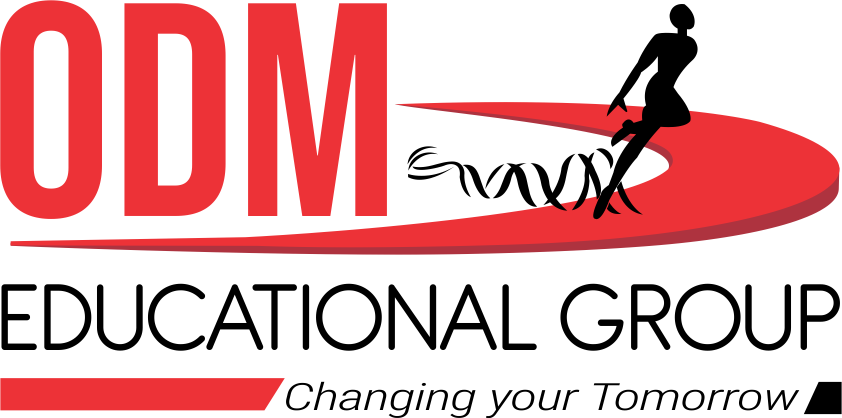 Electrical resistivity, Conductivity,  Carbon resistors, Color code of carbon resistors
CLASS-XII
SUBJECT : PHYSICS
CHAPTER NUMBER: 03
CHAPTER NAME : CURRENT ELECTRICITY
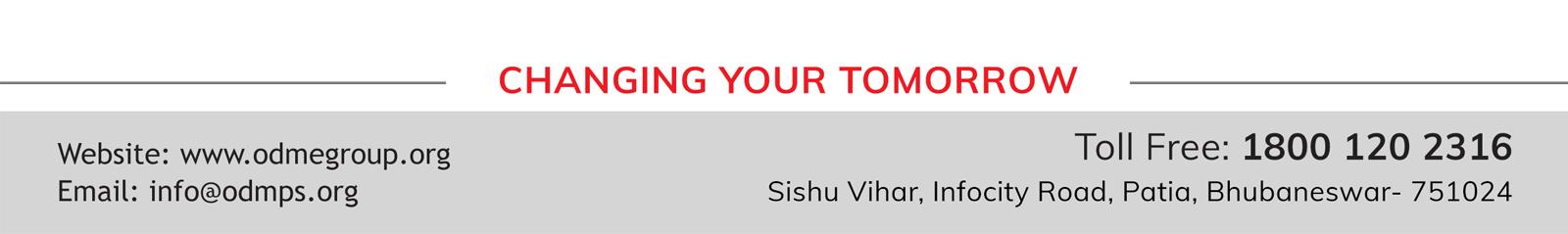 LEARNING OUTCOME
After this lesson, students will be able:
Differentiate between resistance and resistivity
Define the term conductivity
Describe the electrical component known as a resistor
State the relationship between resistance of a resistor and its length, cross-sectional area, and resistivity
State the relationship between resistivity and temperature
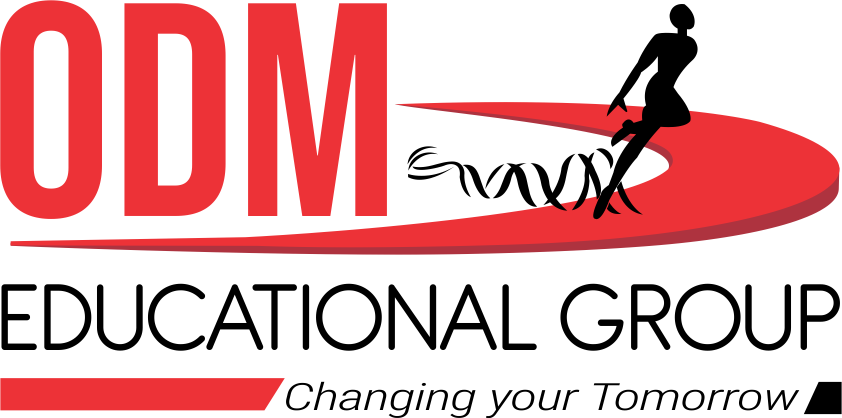 REVIEW
Define conductance. 
Define electrical energy in terms of charge, voltage, current and resistance.
What is the expression of Ohm’s law in vector form?.
State electrical energy and power.
State Joule’s law of heating
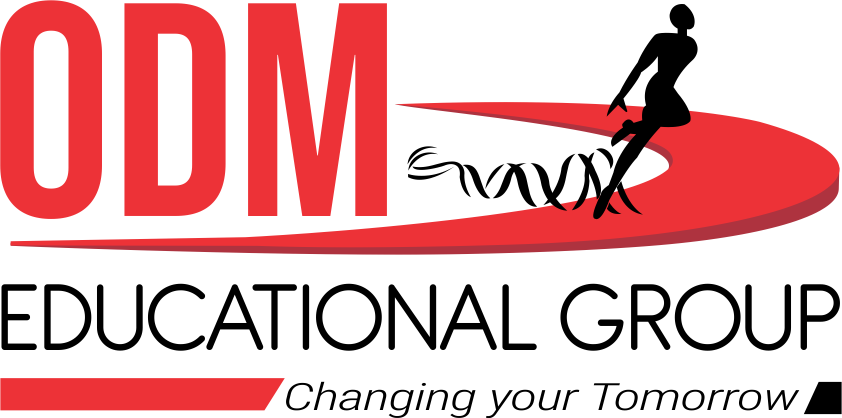 Resistivity
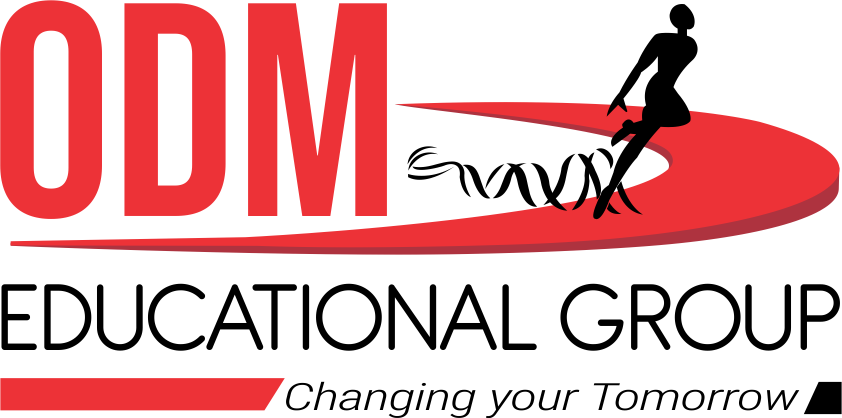 Conductivity
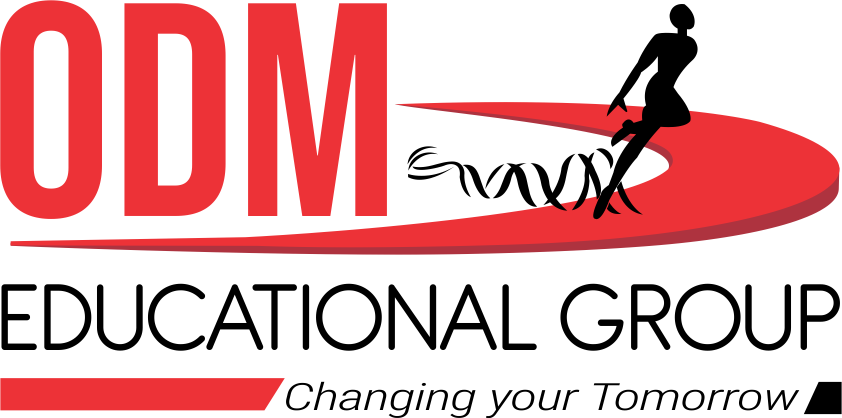 Numerical
Question: How will the resistance and resistivity of a cylindrical wire change if 
its length is doubled 
It is doubled on itself 
It is stretched to double its length?
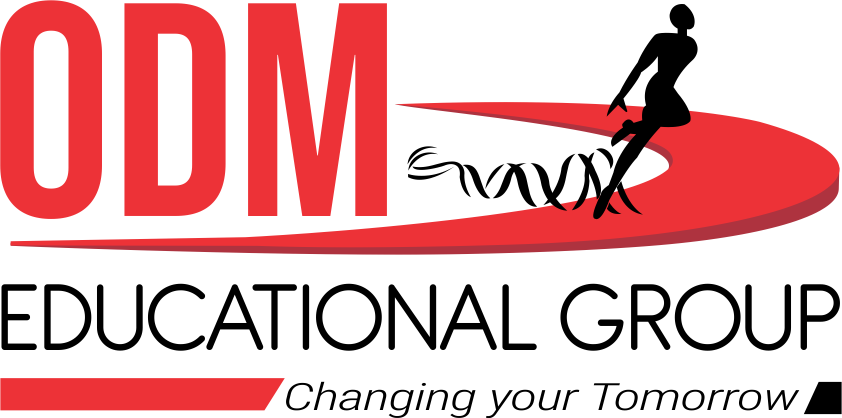 Numerical
Question: How will the resistance and resistivity of a cylindrical wire change if 
it is stretched to n times its length 
It is stretched to have radius 1/n times the original value? 
Show the graphical variation between the resistance of the wire and its radius.
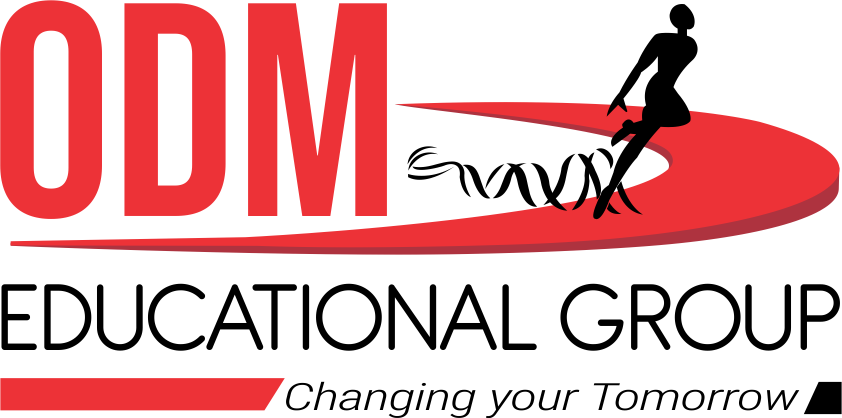 Colour code for carbon resistors:
B V B   Gold
B V B
G R B   Silver
The first two rings from the end give the first two significant figures of resistance in ohm. 
The third ring indicates the decimal multiplier.
The last ring indicates the tolerance in per cent about the indicated value.
Eg.     AB x 10C ± D % ohm
17 x 100 = 17 ± 5% Ω
52 x 106 ± 10% Ω
17 x 100 = 17 ± 20% Ω
B B ROY of Great Britain has Very Good Wife
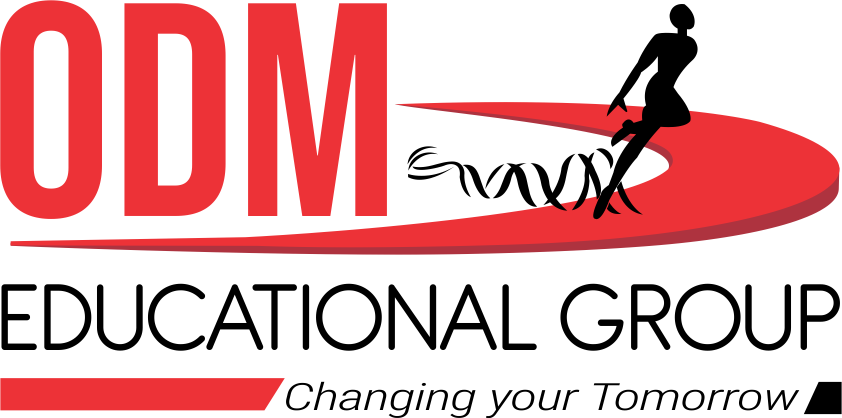 Red Ends
Gold Ring
Yellow Body
Blue Dot
R1              R2              R3
R1
R2
R3
Another Colour code for carbon resistors:
The colour of the body gives the first significant figure.
The colour of the ends gives the second significant figure.
The colour of the dot gives the decimal multipier.
iv)  The colour of the ring gives the tolerance.
YRB  Gold
42 x 106 ± 5% Ω
Series combination of resistors:
R = R1 + R2 + R3
R is greater than the greatest of all.
Parallel combination of resistors:
1/R =1/R1 + 1/R2 + 1/R3
R is smaller than the smallest of all.
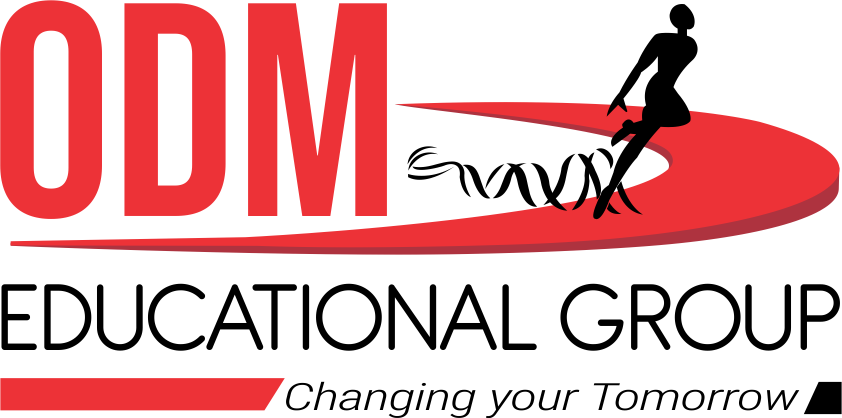 Numerical
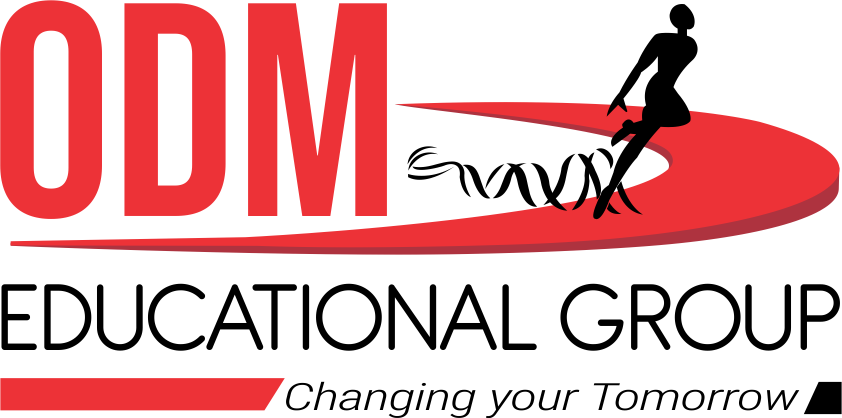 Numerical
Question: The figure shows the color-coding of a carbon resistor. Find its resistance.
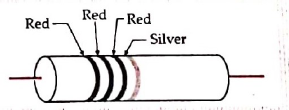 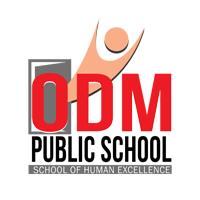 HOME ASSIGNMENT
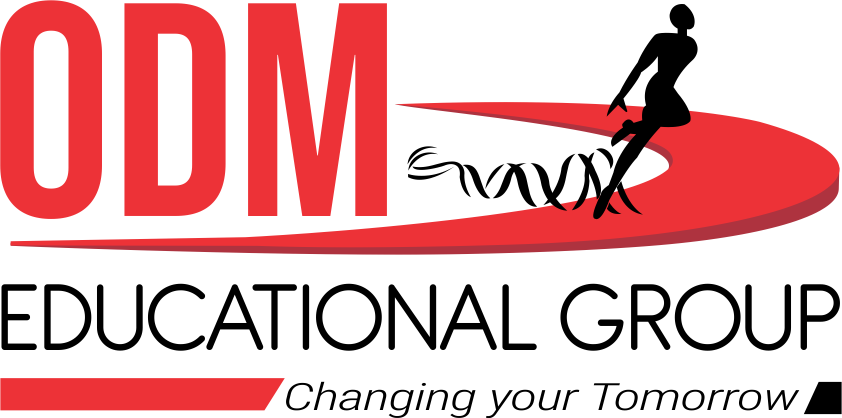 THANKING YOU
ODM EDUCATIONAL GROUP
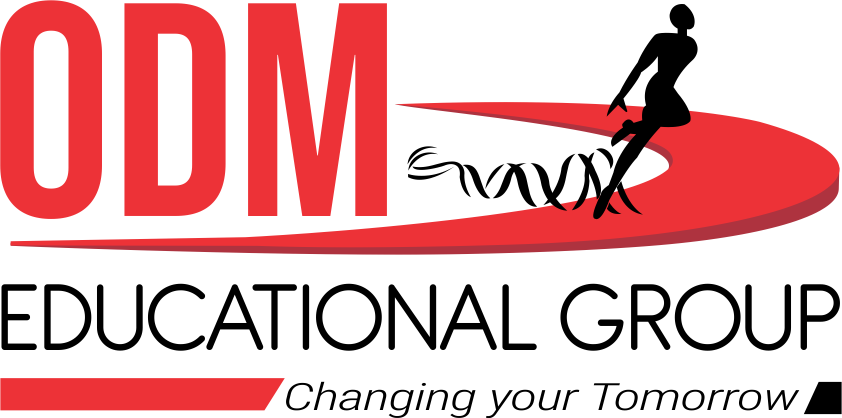